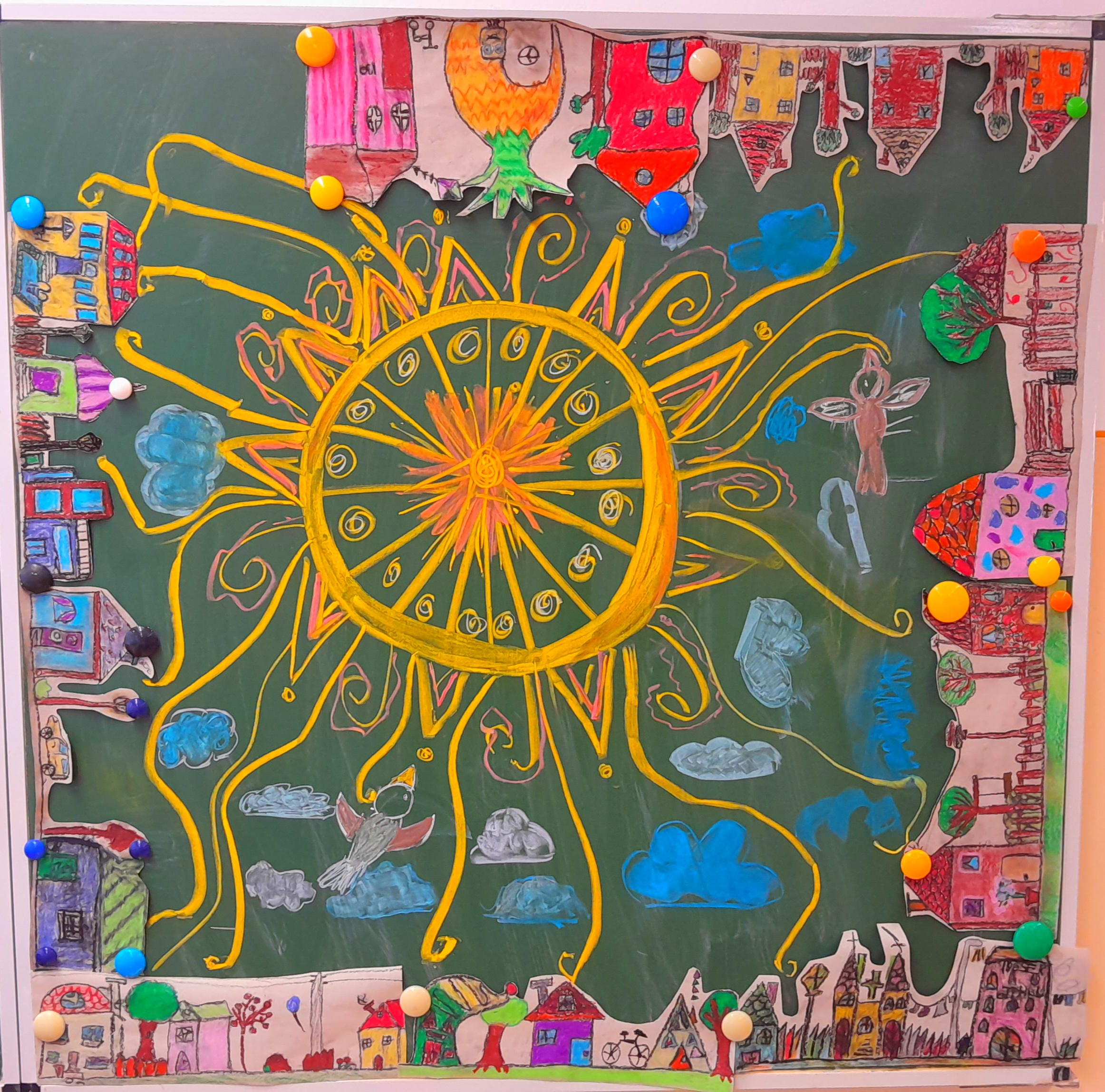 NAP-CSALOGATÓ
KOLLEKTÍV RAJZ ALKOTÁSA
2.osztály
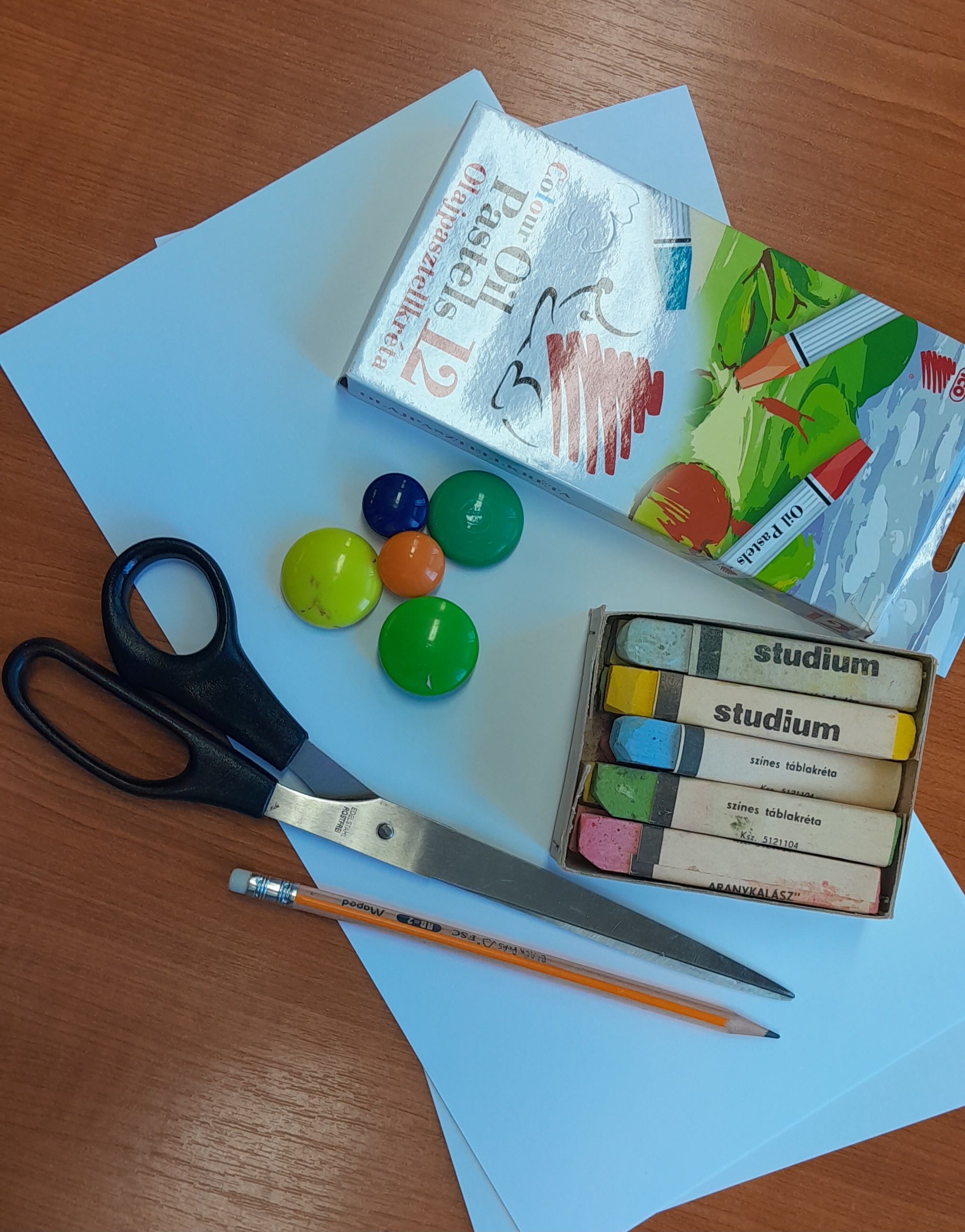 ESZKÖZÖK
ISKOLAI FALITÁBLA
SZÍNES TÁBLAKRÉTÁK
TÁBLAI MÁGNESEK 
SMART TÁBLA 
CSOMAGOLÓPAPÍR VAGY MŰSZAKI RAJZLAP 30X15 CM-ES DARABOKRA SZABVA
FEKETE ÉS SZÍNES ZSÍRKRÉTA VAGY OLAJPASZTELL 
OLLÓ
PEDAGÓGIAI CÉLOK
VIZUÁLIS NEVELÉS: ​
Tudatos színhasználat ​
Forma- és karakterérzék fejlesztése​
Egymáshoz viszonyított méretek​, Arányérzék fejlesztése
Finommotorika  FEJLESZTÉSE
A GRAFIKAI JELRENDSZER BŐVÍTÉSE
Térrendezés​
Központi elem hangsúlyozása, kiemelése​
​
SZOCIÁLIS KOMPETENCIAFEJLESZTÉS:​
Az egyéni látásmódok összehangolt megjelenítése ​​
Az óra menete
1. ráhangolódás
      2. az alkotófolyamat lépései:
     1. NAP – MOTÍVUMOK ÖNÁLLÓ ALKOTÁSA
      2. KIVÁLASZTOTT NAP – RAJZ TÁBLAI MEGJELENÍTÉSE
	3. FALURÉSZLETEK ALKOTÁSA PÁRBAN: TERVEZÉS, SZÍNEZÉS
	4. TÁBLAI KOMPOZÍCIÓ LÉTREHOZÁSA
 3. reflexió
- HALLGASSÁTOK MEG Petőfi sándor versét! 
- MILYENNEK KÉPZELI A KÖLTŐ A NAPOT?
- GYERTEK KI A SMART TÁBLÁHOZ, ÉS RAJZOLJÁTOK LE A TI NAPOTOKAT! DÍSZÍTSÉTEK KÍVÜL, BELÜL!

PETŐFI SÁNDOR: A NAP 
Mi az a nap? mi az a nap?Nem is nap az tulajdonkép.Ugyan mi hát?... hát semmi más,Mint egy nagy szappanbuborék. 
Valami óriásfiúKifúja reggel keleten,S szétpattan este nyúgaton. -És ez minden nap így megyen.
Ráhangolódás
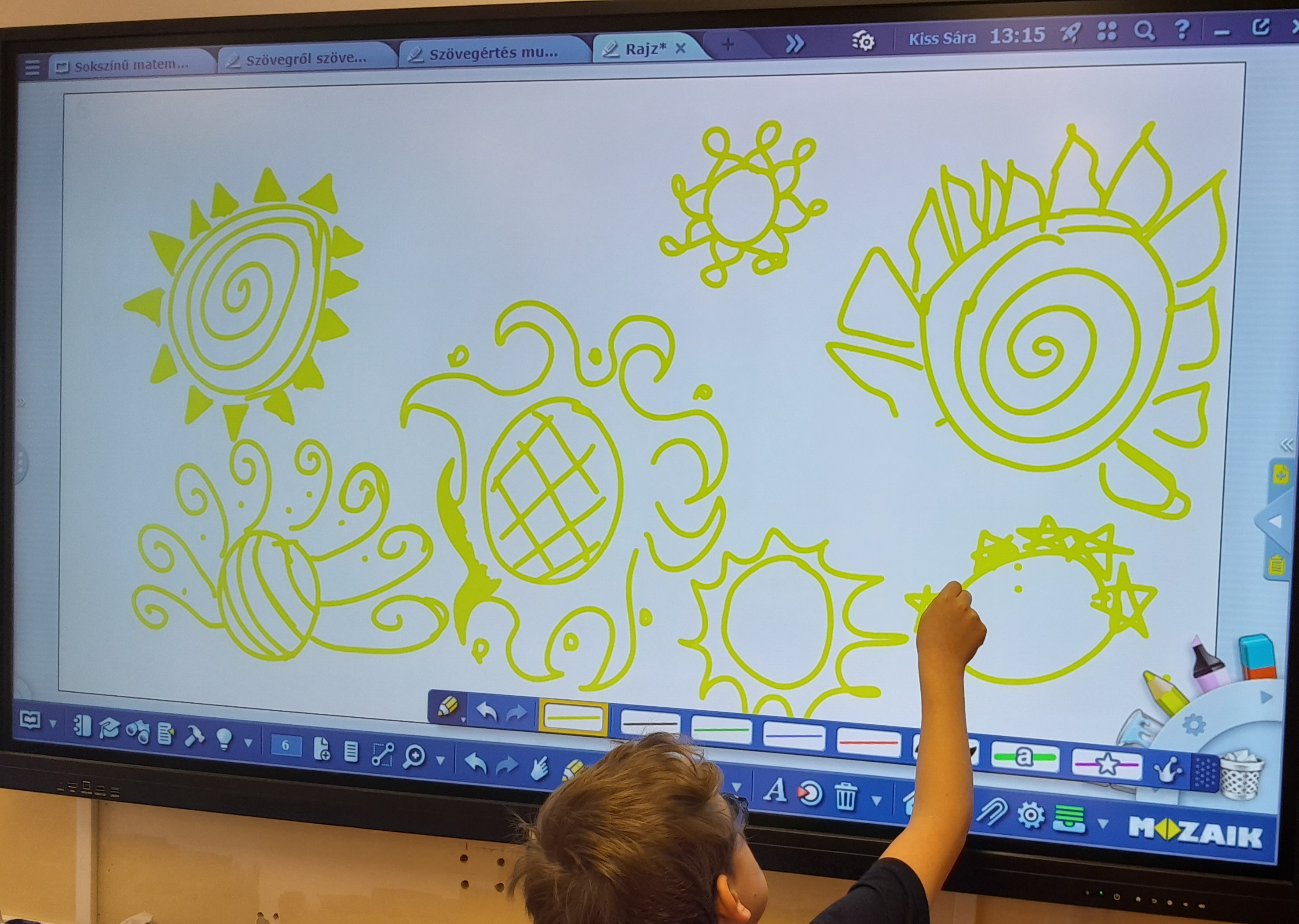 Az alkotófolyamat lépései1. NAP – MOTÍVUMOK ÖNÁLLÓ ALKOTÁSA
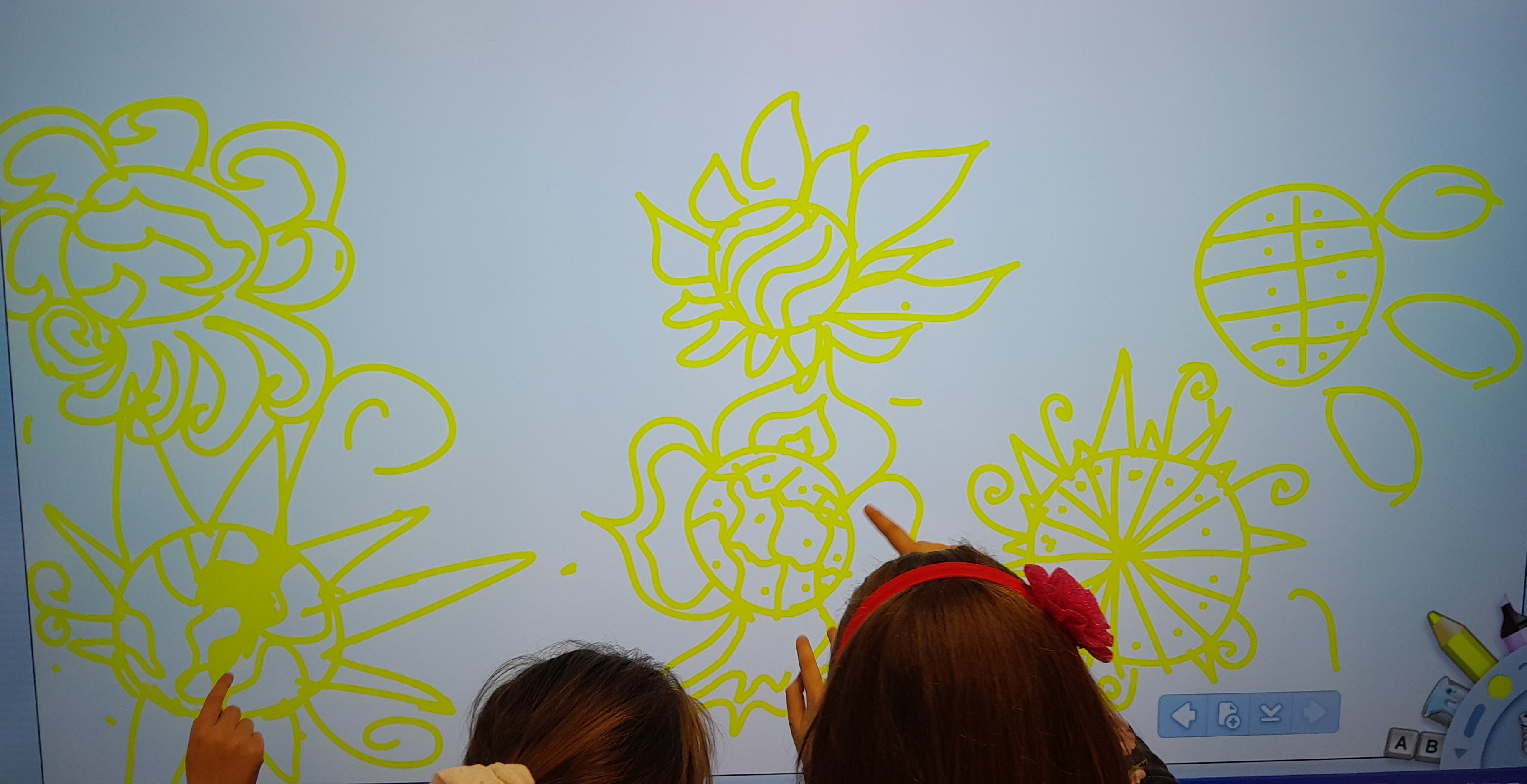 MÁR SOKSZOR RAJZOLTATOK NAPOT.
ALKOSSATOK ÚJAT, KÜLÖNLEGESET!
FOLYTATHATJÁTOK EGYMÁS MEGKEZDETT RAJZAIT IS.
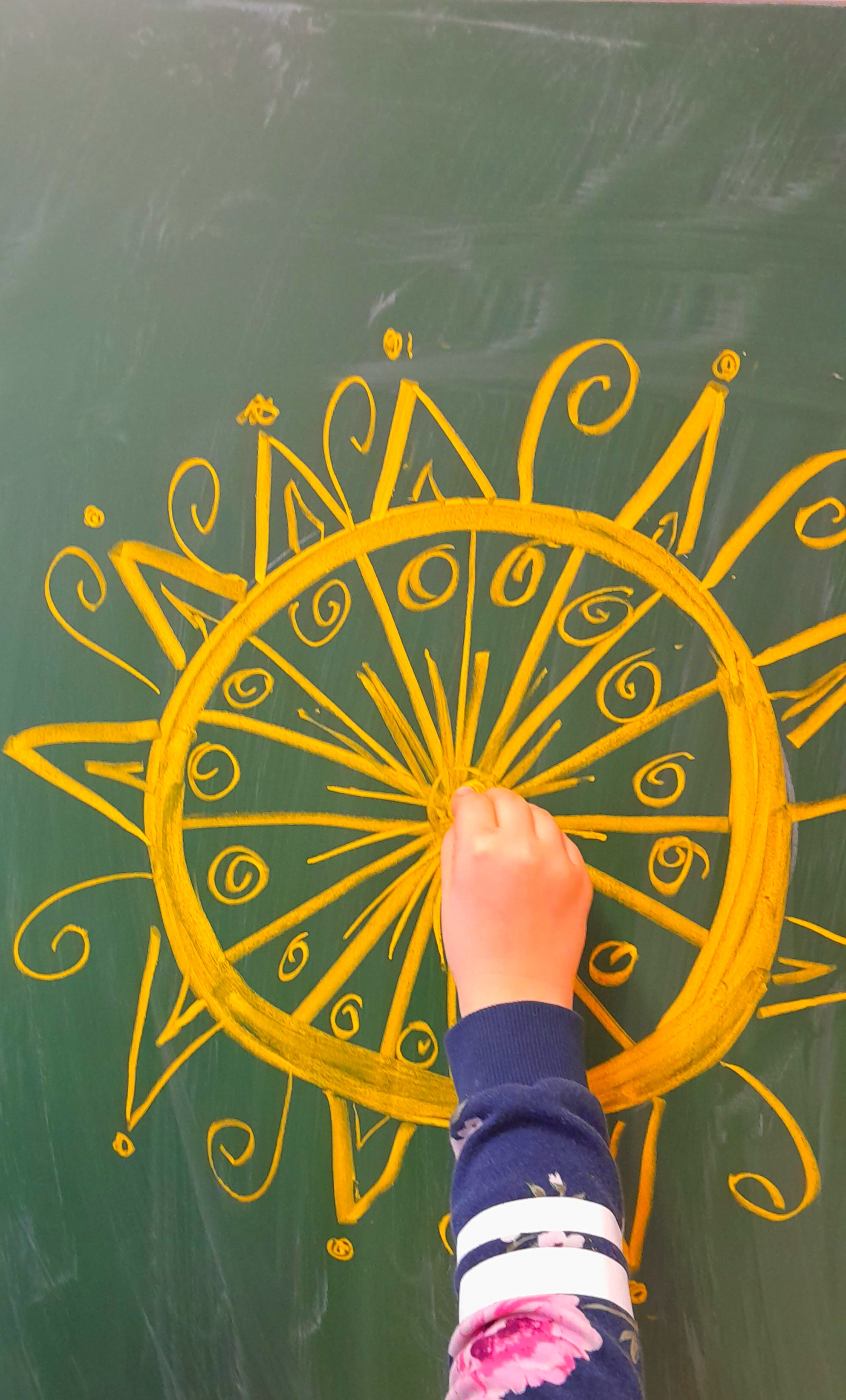 2. A KIVÁLASZTOTT NAP – RAJZ TÁBLAI MEGJELENÍTÉSE
- MA A HAGYOMÁNYOS TÁBLÁN FOGUNK ALKOTNI EGY
 KÖZÖS RAJZOT. 
- AZ ÚJ NAP – ÖTLETEITEK KÖZÜL KIVÁLASZTUNK EGYET,
 ÉS A MEGALKOTÓJA A TÁBLÁRA NAGYBAN, KRÉTÁVAL IS FELRAJZOLHATJA A NAPJÁT SZÍNESBEN. 
- HOVÁ HELYEZNÉTEK EL A NAPOT, HOGY BETÖLTSE A LEGFONTOSABB SZEREPÉT, HELYÉT? MUTASSÁTOK MEG! INDOKOLJÁTOK MEG A VÁLASZTÁSOTOKAT!
- AZÉRT HELYEZZÜK KÖZÉPRE, MERT PÁRBAN TI FOGJÁTOK MEGRAJZOLNI A FALU HÁZAIT, KÖRNYEZETÉT, AMI A NAP RAGYOGÁSÁBAN ÉL, NŐ, FEJLŐDIK.
3. FALURÉSZLETEK ALKOTÁSA PÁRBANTERVEZÉS, VÁZOLÁS
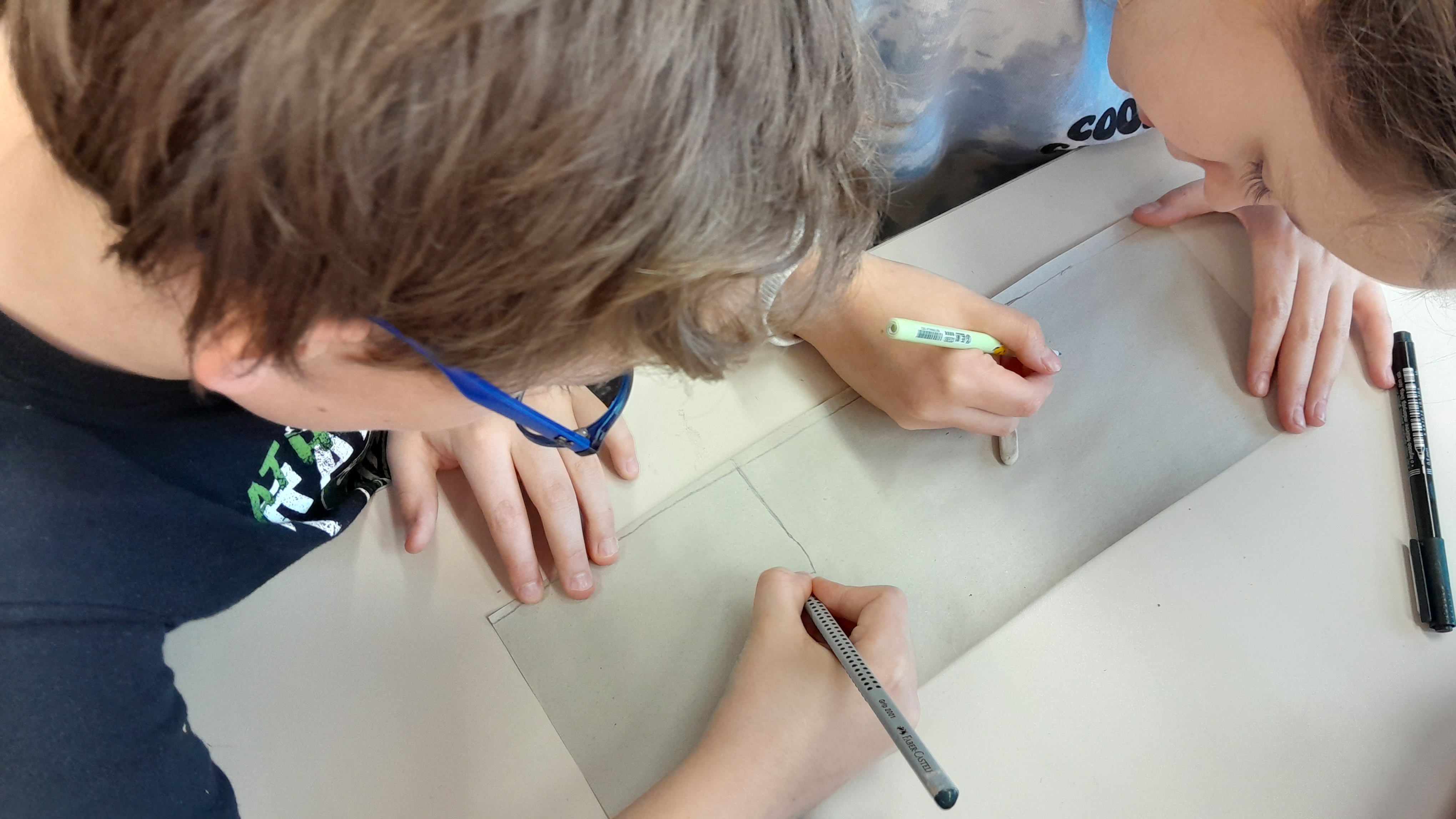 - VÁLASSZATOK PADTÁRSAT, AKIVEL EGYÜTT SZERETNÉTEK RAJZOLNI!
- A KAPOTT PAPÍRCSÍKRA TERVEZZETEK EGY UTCARÉSZLETET HÁZAKKAL, NÖVÉNYEKKEL, ÁLLATOKKAL, AKÁR EMBEREKKEL!
- HASZNÁLJÁTOK KI AZ EGÉSZ FELÜLETET, A HÁZAK, FÁK A PAPÍR FELSŐ RÉSZÉIG ÉRJENEK!
3. FALURÉSZLETEK ALKOTÁSA PÁRBAN
KIEMELÉS, SZÍNEZÉS
- FEKETE KRÉTÁVAL EMELJÉTEK KI A KÖRVONALAKAT!

- SZÍNEZZÉTEK TETSZÉS SZERINT A FORMÁKAT! 
- HÁTTERET MOST NE FESSETEK, AZT A TÁBLÁN FOGJUK KIALAKÍTANI!
- HA ELKÉSZÜLTETEK, KÖRBE IS NYÍRHATJÁTOK A RAJZOTOKAT.
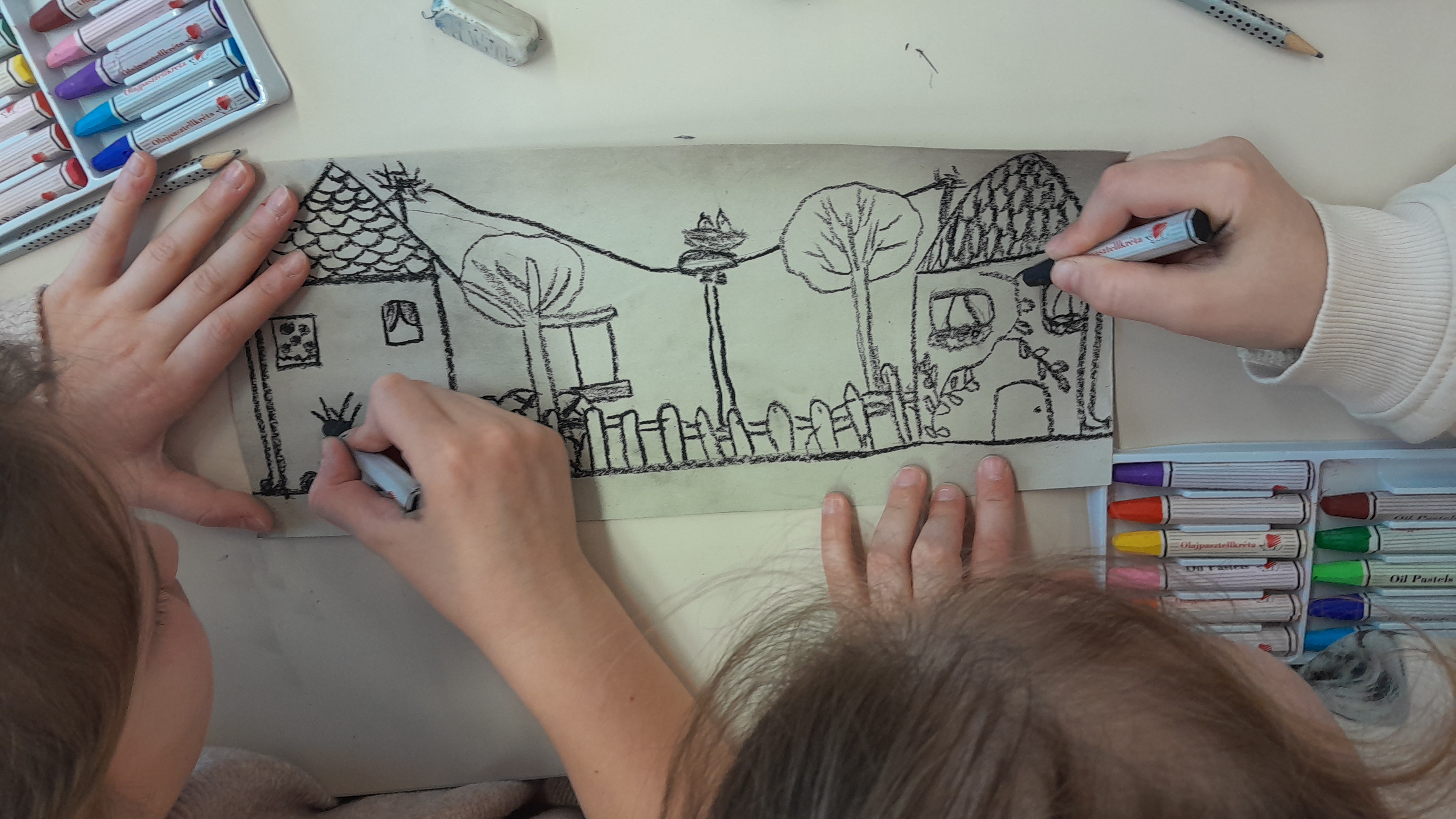 4. TÁBLAI KOMPOZÍCIÓ LÉTREHOZÁSA
KOLLEKTÍV ALKOTÁS
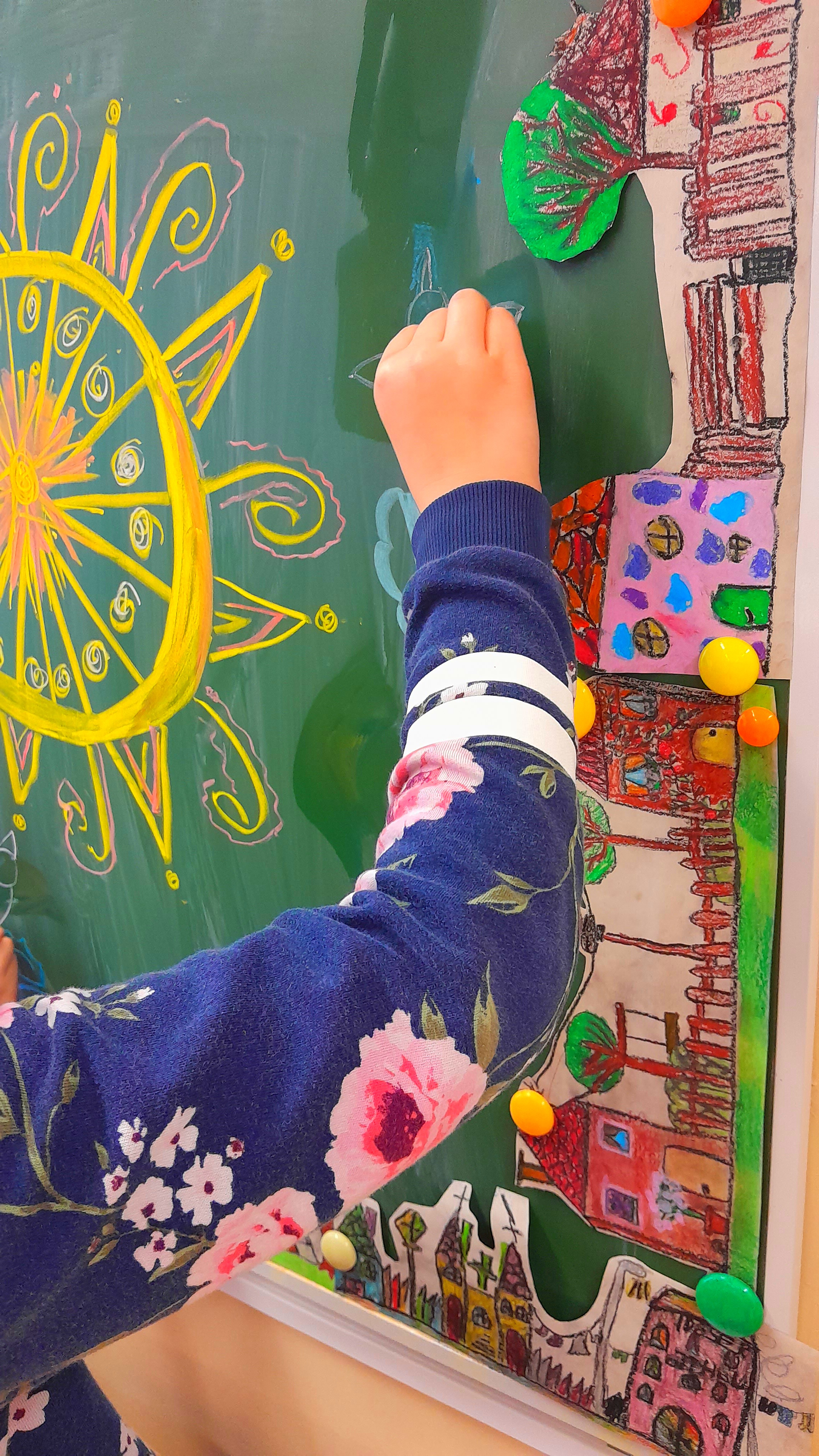 - KÖRBEN, A TÁBLA SZÉLEI MENTÉN KIALAKÍTJUK A KÖZÖS TELEPÜLÉSÜNKET
- GYERTEK, EGÉSZÍTSÉTEK KI A MŰVET! 
- RAJZOLJATOK HÁTTERET, FEJEZZÉTEK KI, HOGYAN „SIMOGATJÁK, DÉDELGETIK” A NAP SUGARAI A FALU HÁZAIT, LAKÓIT!
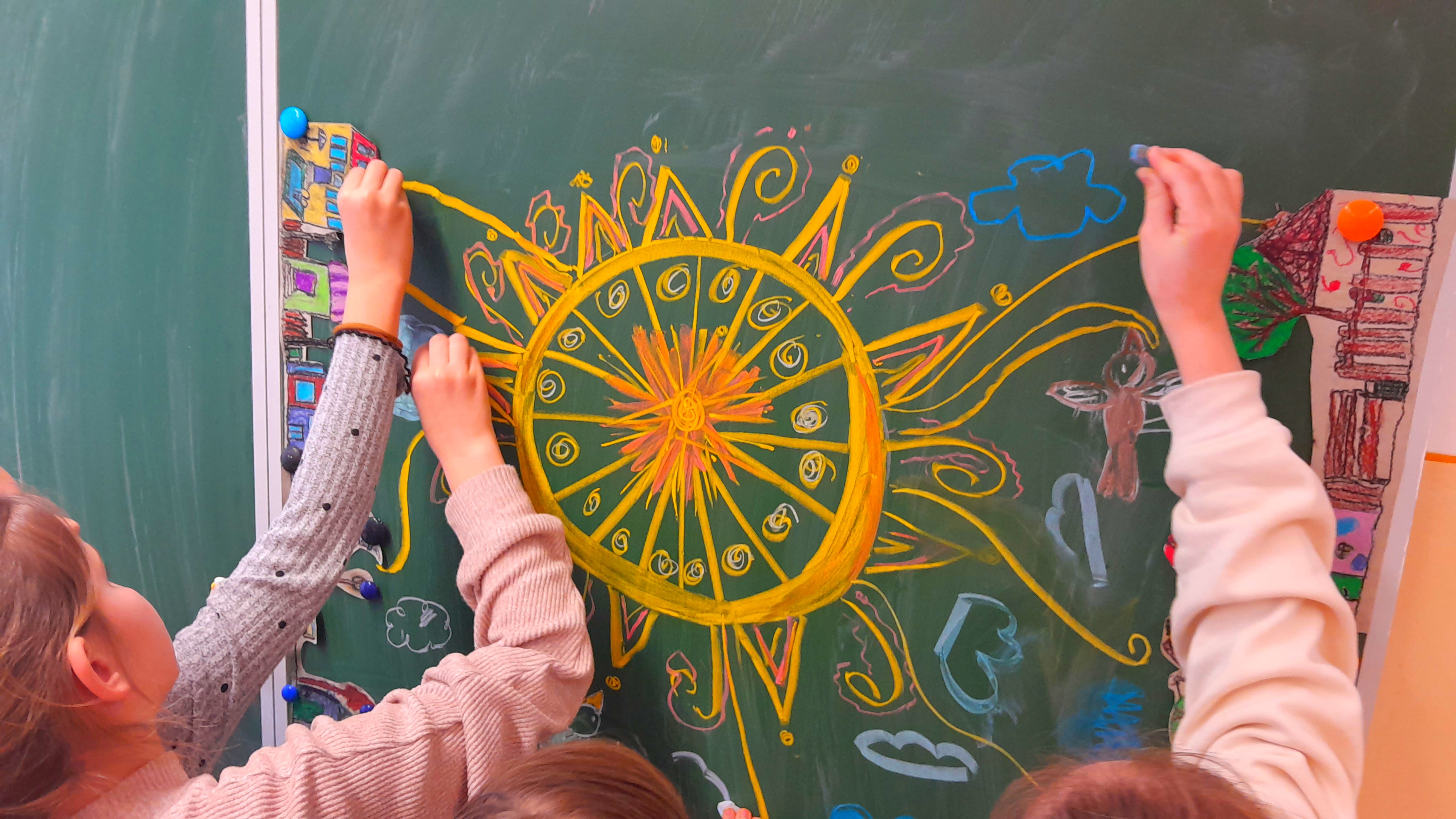 reflexió
- MESÉLJETEK A KÖZÖS RAJZUNKRÓL!
- MI A KÖZPONTI ELEM? HOGYAN FEJEZTÜK KI? (SZÍN, FORMA, TÉR)
- MIT JELENT SZÁMUNKRA A NAP? MIT AD A FÖLD LAKÓINAK?
- MILYEN A KÉPÜNK HANGULATA? MIVEL SIKERÜLT ELÉRNÜNK?
- SZERETNÉTEK-E EGY ILYEN TELEPÜLÉSEN ÉLNI? MIÉRT?
- HOGYAN SIKERÜLT A KÖZÖS MUNKA? HOGYAN ÉREZTÉTEK MAGATOKAT?
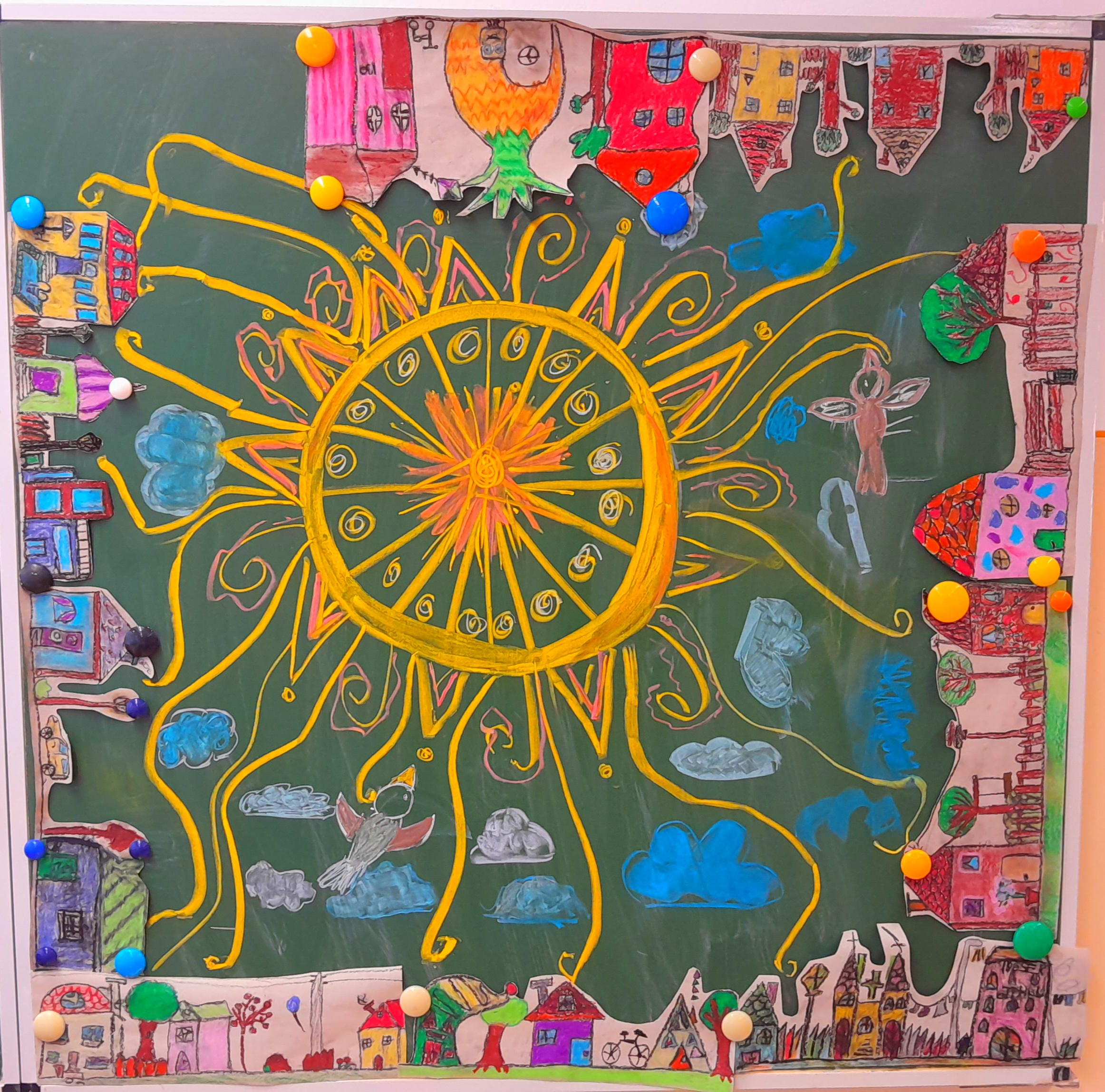